endocrine moduleanatomy lab
pituitary gland
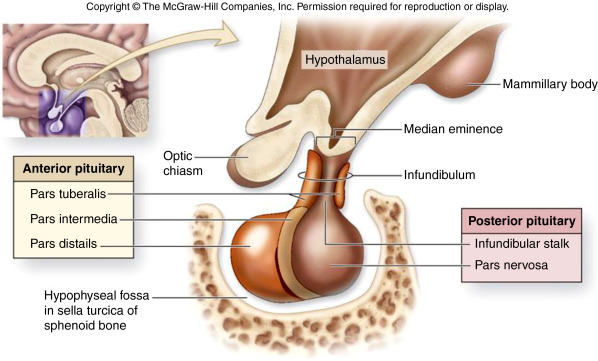 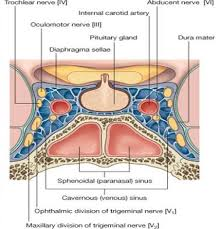 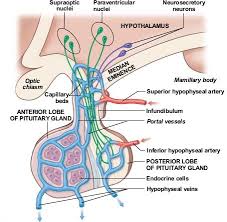 Thyroid gland
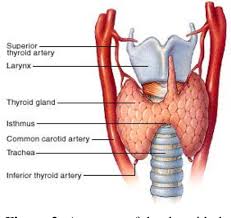 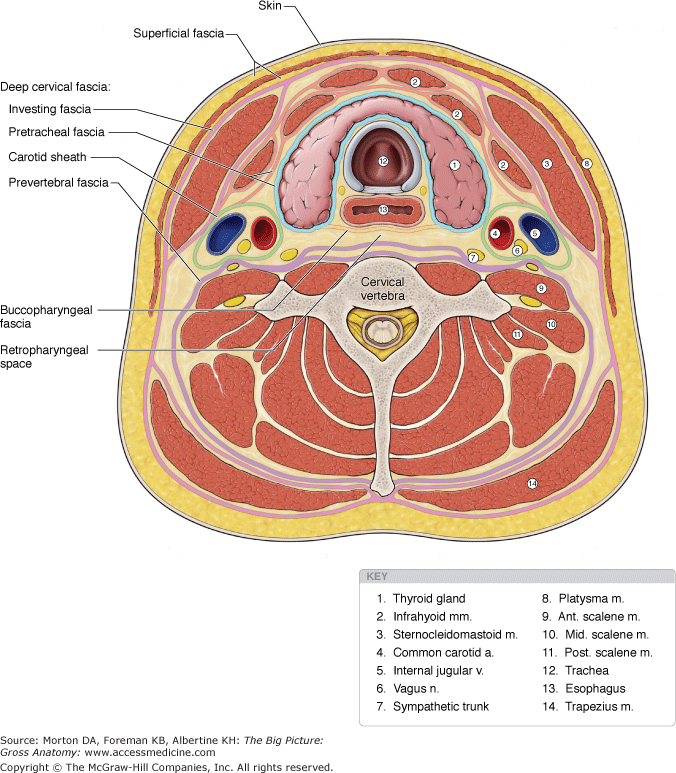 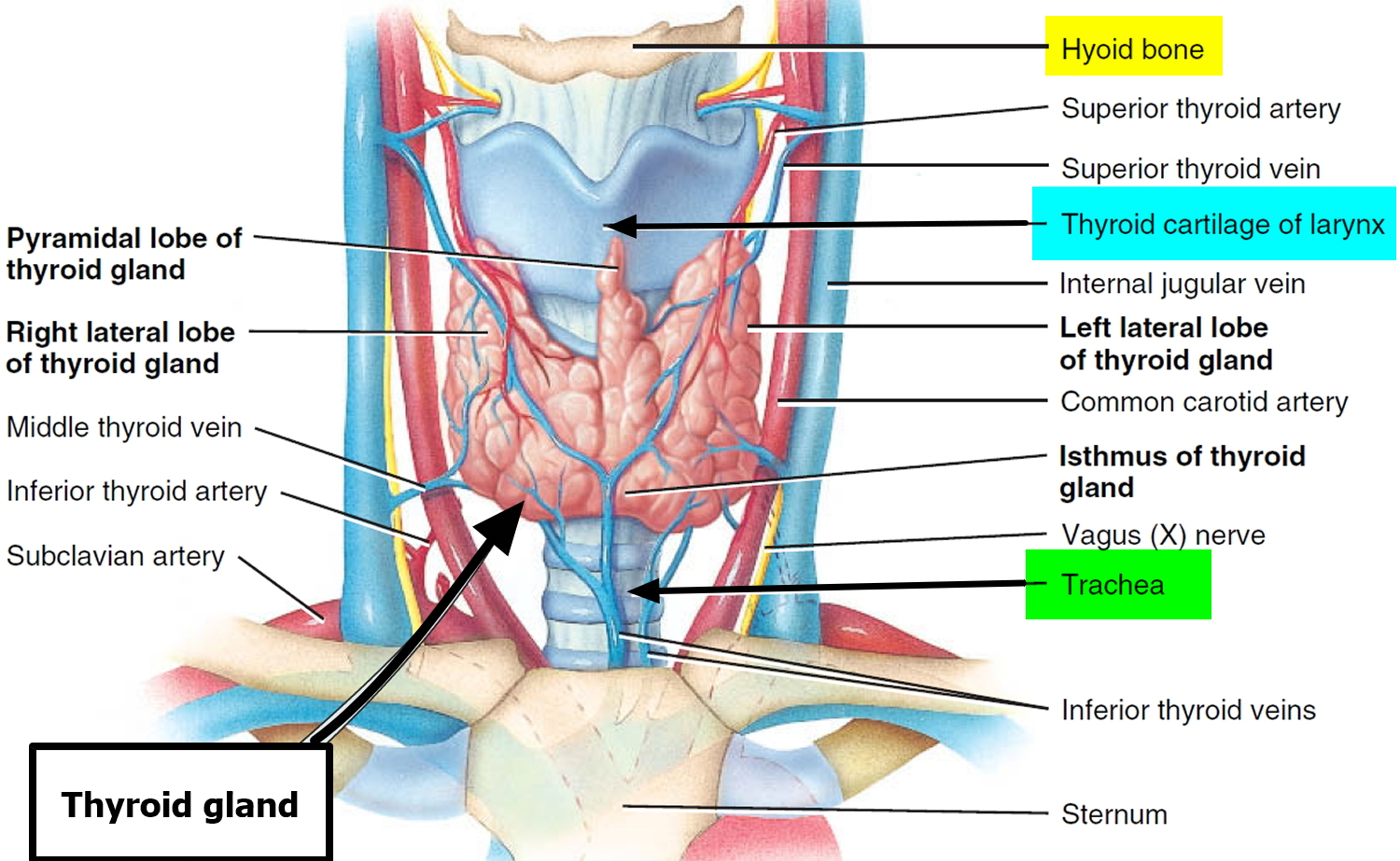 parathyroid gland
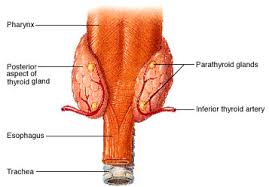 pancreas
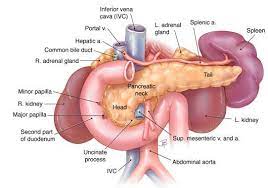 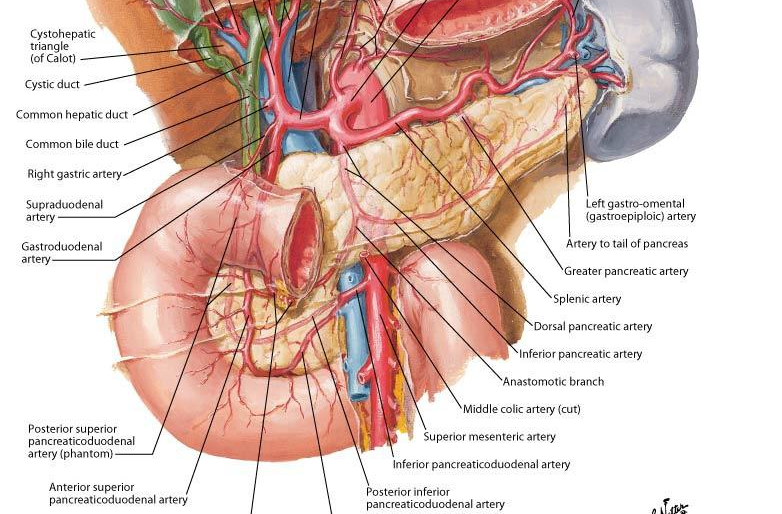 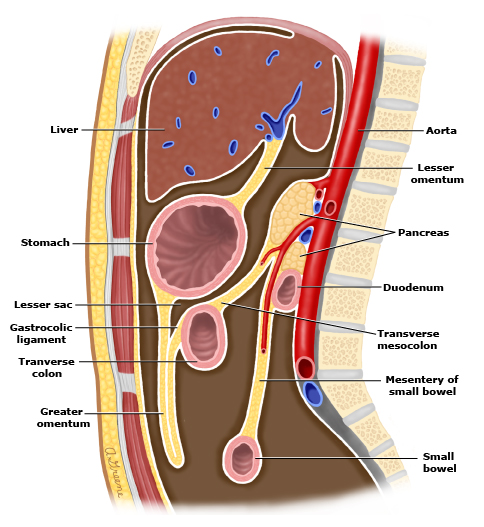 Suprarenal gland
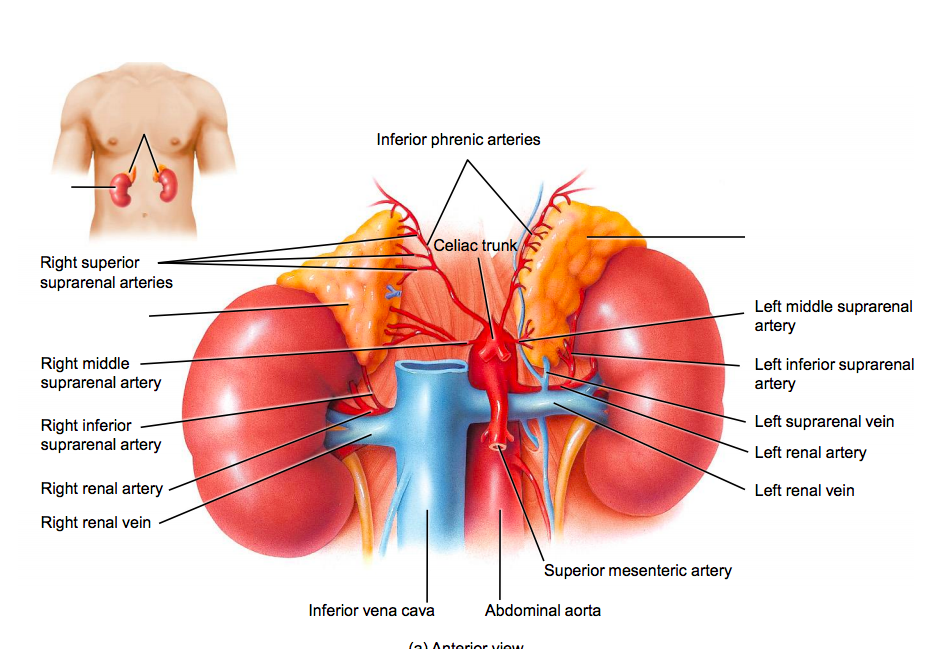 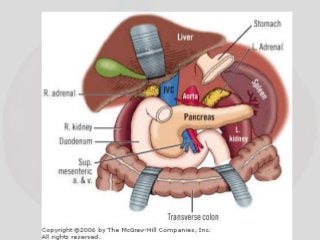 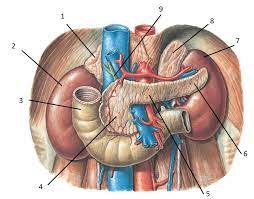